Аттестация и участие в  профессиональных конкурсах - важный фактор повышения качества работы педагога
Рихтер Евгения Владимировна, педагог-организатор, 
педагог дополнительного образования  МБОУ ДО «Центр внешкольной работы».
Кто на себя глядит – свой видит лик.Кто лик свой видит – цену себе знает.Кто цену знает – строг к себе бывает.Кто строг к себе – тот истинно велик!                                       (Пьер Гренгор)
Аттестация всегда была одним из наиболее значимых факторов профессионального становления педагога, реализации его творческого потенциала, успешности в целом.
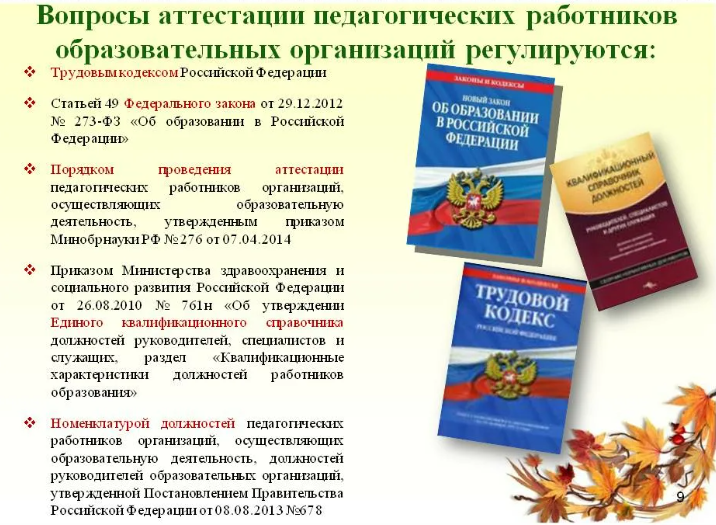 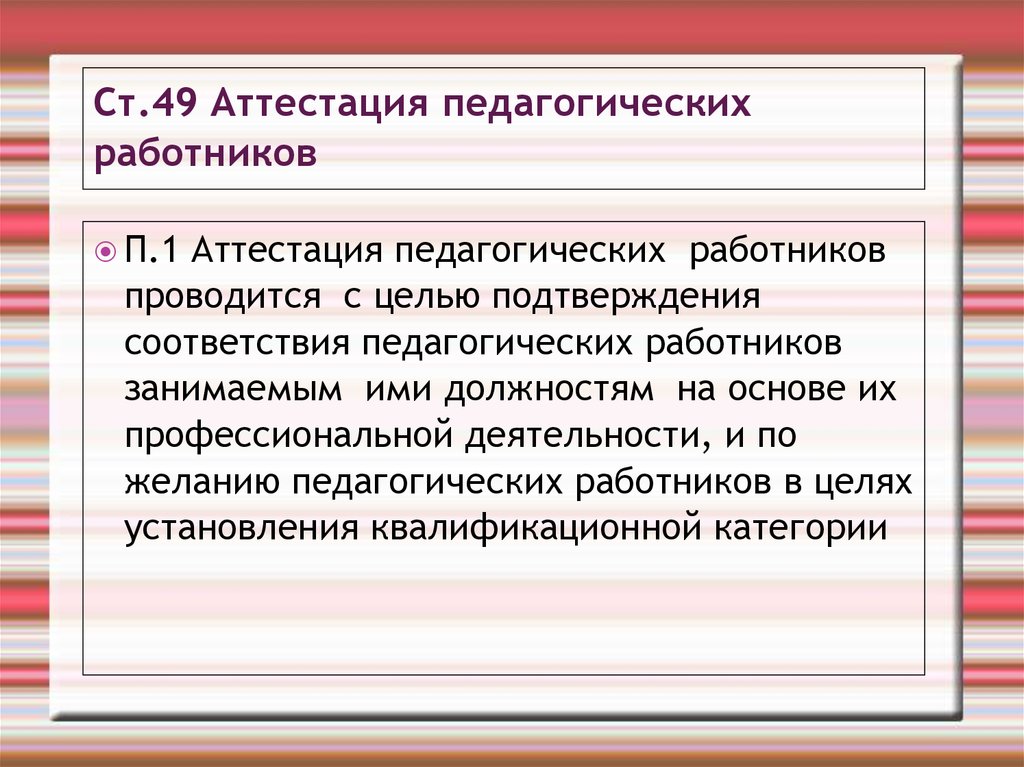 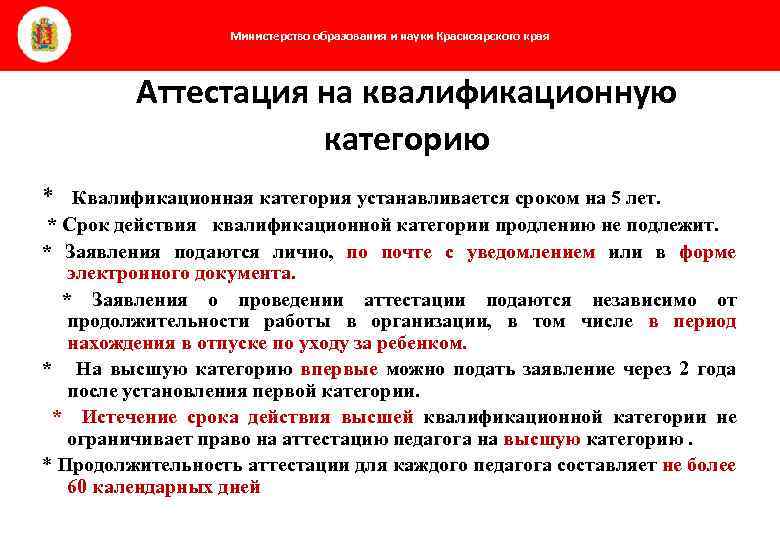 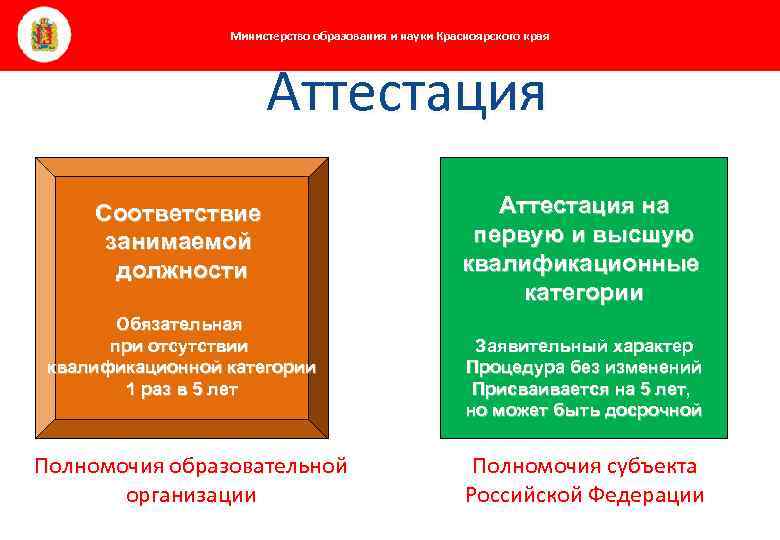 Конкурсы профессионального мастерства, нужны и важны, ведь в них педагоги реализуют собственный эффективный опыт, как результат, прежде всего, творческой педагогической деятельности, как процесс самореализации своих способностей.          При участии в которых педагоги испытывают колоссальный эмоциональный всплеск, поддержку родных, коллектива и горящие глаза ваших воспитанников и учеников, которые всегда разделят с вами вашу победу и успех.
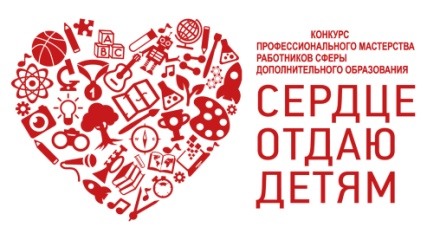 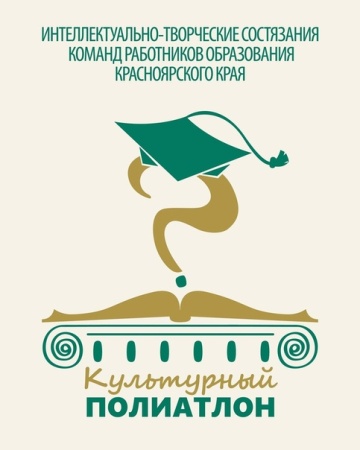 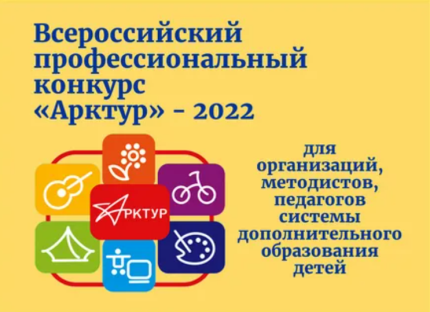 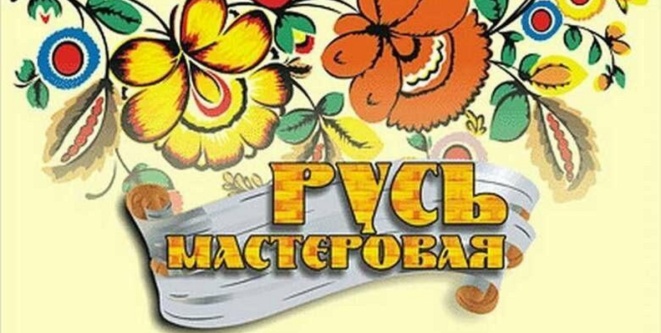 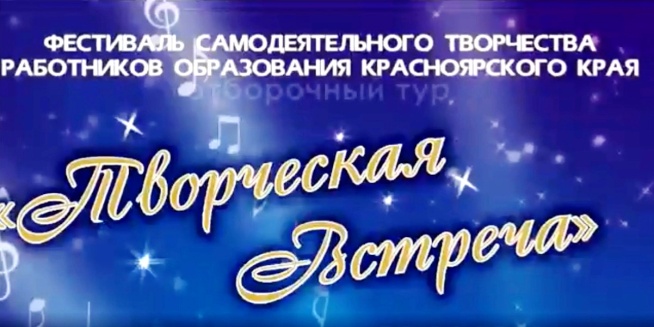 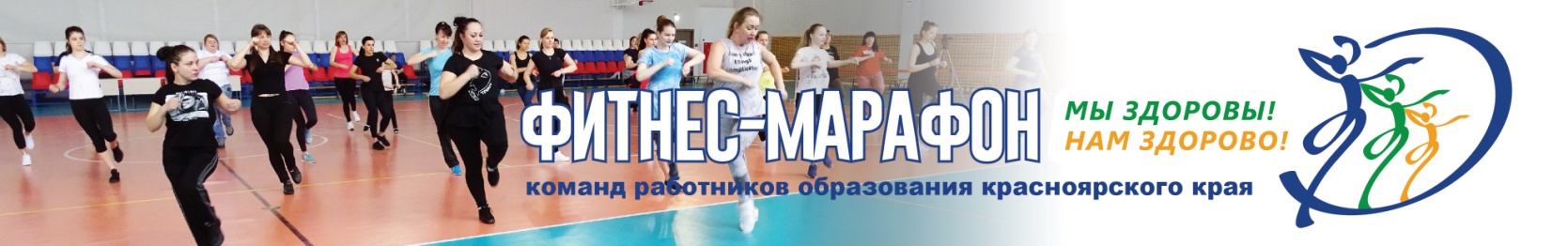